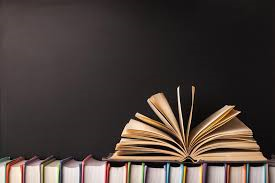 10
ADABIYOT
sinf
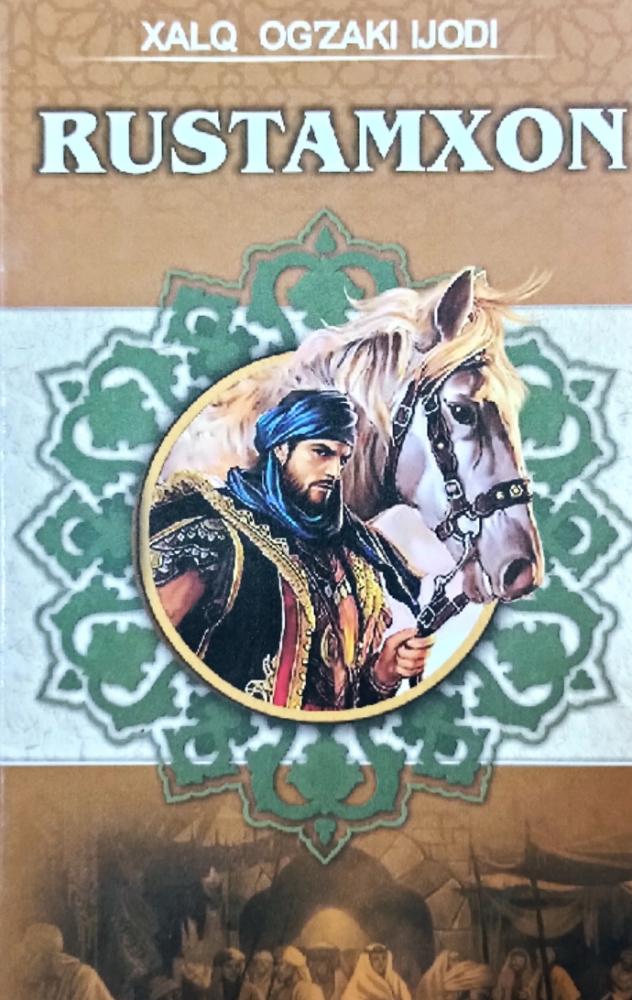 Mavzu: “Rustamxon” dostoni     haqida.
Dars rejasi
“Rustamxon” dostoni  haqida
1
BUGUNGI DARSIMIZDA
Dostondagi  joy  nomlari
2
3
Dostondagi  ayol obrazlar
“RUSTAMXON”
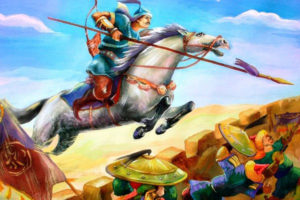 Rustamning  zarbidan ajdaho o‘tdi,
Tog‘ning  jondoriga  yemish bo‘p  yotdi.
“RUSTAMXON”
Mening       ko‘nglim:   bahodirlik qilaman,
Yomon  topsam,   jazosini  beraman
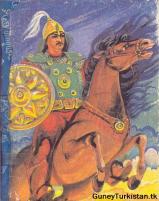 Joy  nomlari
Oqtosh,     Hukumu  tog‘i,      Qurudum  mamlakati,   Olatog‘,    Urganch,    Xorazm,    Xeva bekligi,   Bujul  shahri,    Bahra  tog‘i, Dinkaman
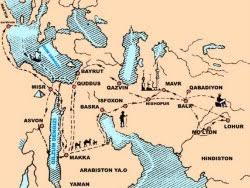 Ayol  obrazlar
Oftoboyim-aqlli  kelin, suyukli  yor
Huroyim-mulohazali  ayol, oqila  ona
Ximcha-adolatli, suluv  qiz
Momogul maston-makrli, firib ahlidan
Kundoshlar- ig‘vochi, fitnachi
4
Doston  yakuni
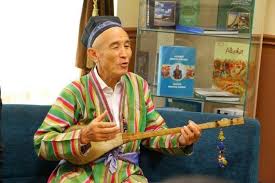 Xalq og‘zaki ijodining barcha  dostonlari  an’anaviy  muqaddima va yakunga  ega
Mustaqil bajarish uchun topshiriq:
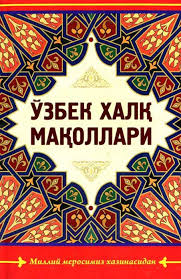 Dostonda   keltirilgan   xalq  maqollarini  toping.
Dostondagi   sizga  yoqqan obrazga  ta’rif  bering.